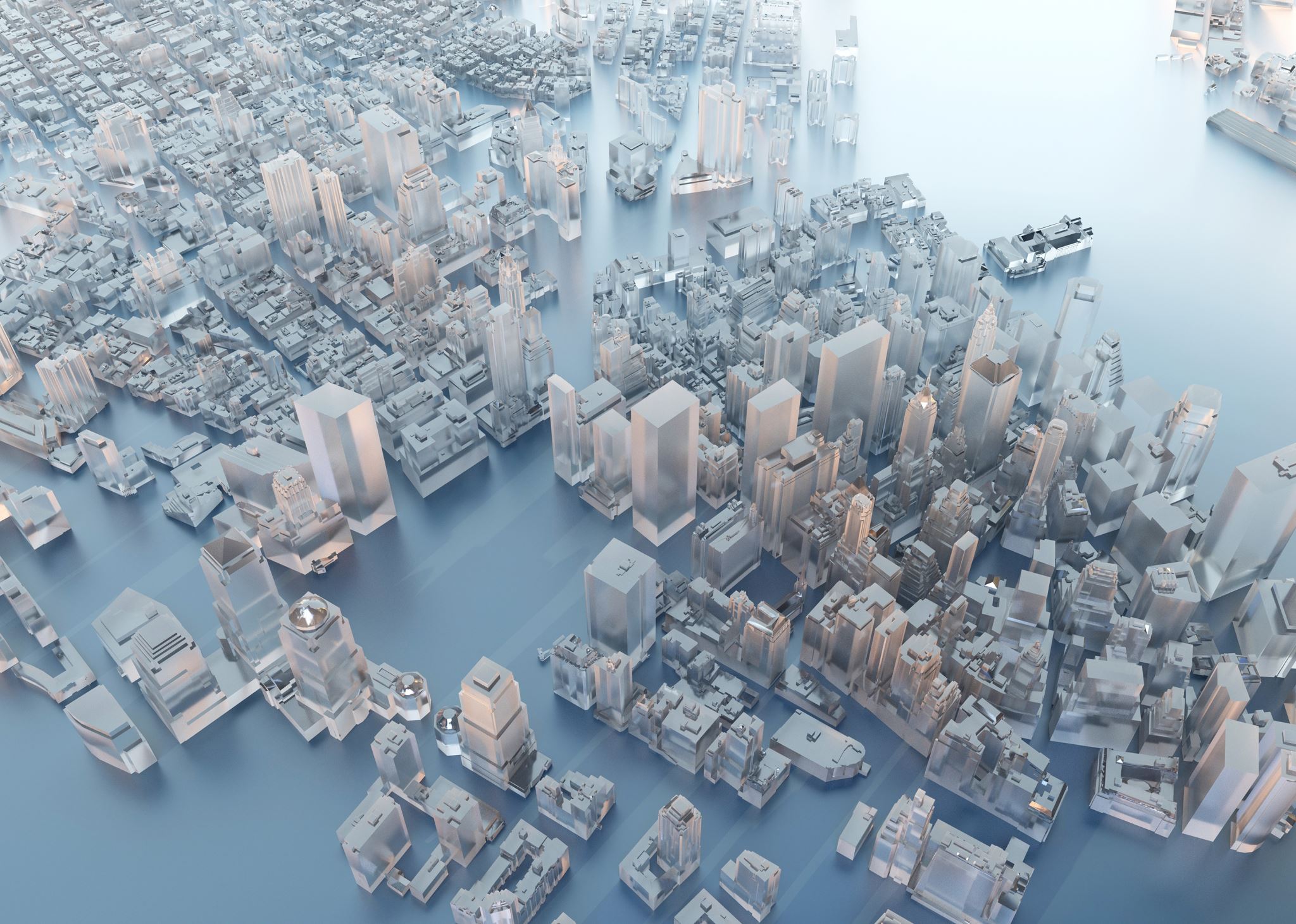 Игра в города Беларуси
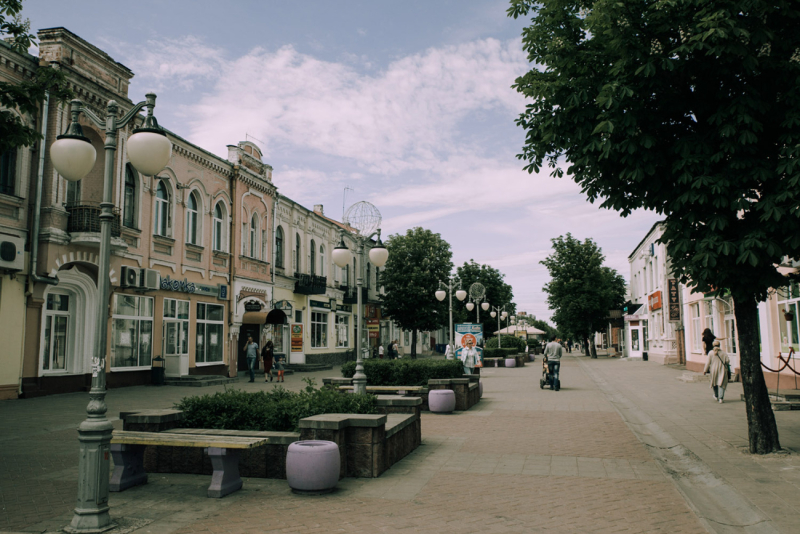 1.Под какой цифрой показан город Бобруйск?
1






2
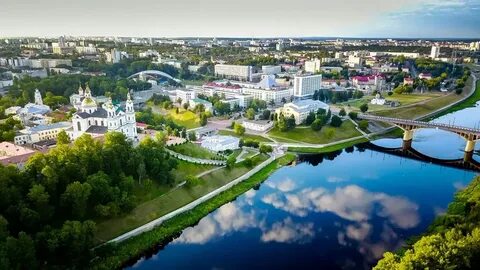 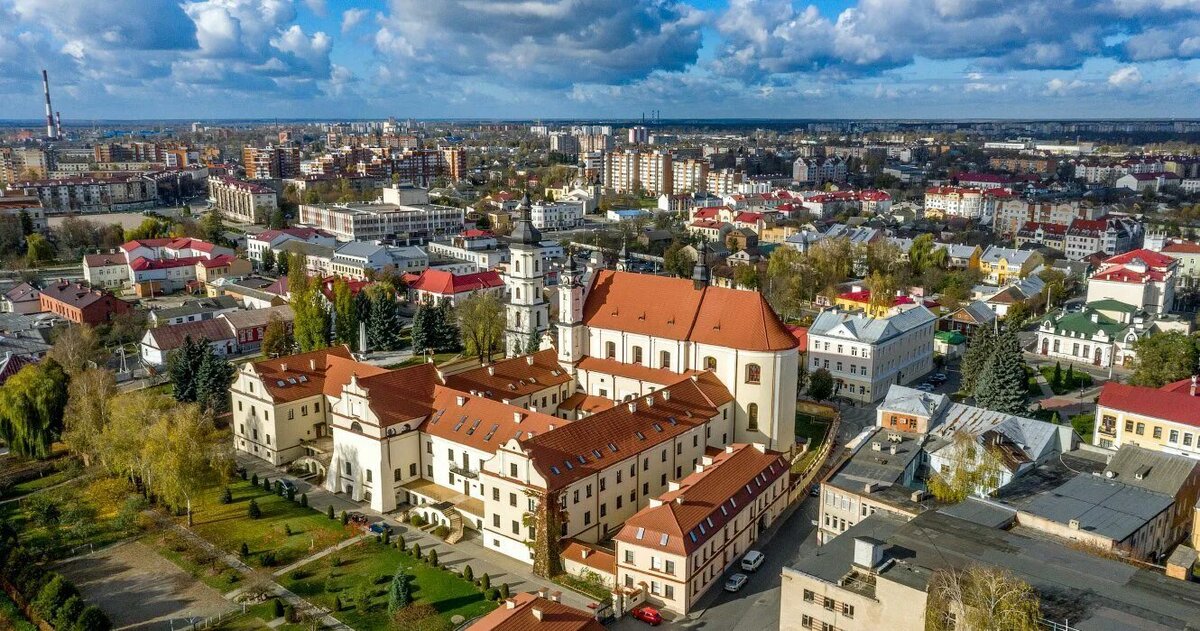 2.Под какой цифрой показан город Орша?
1



2
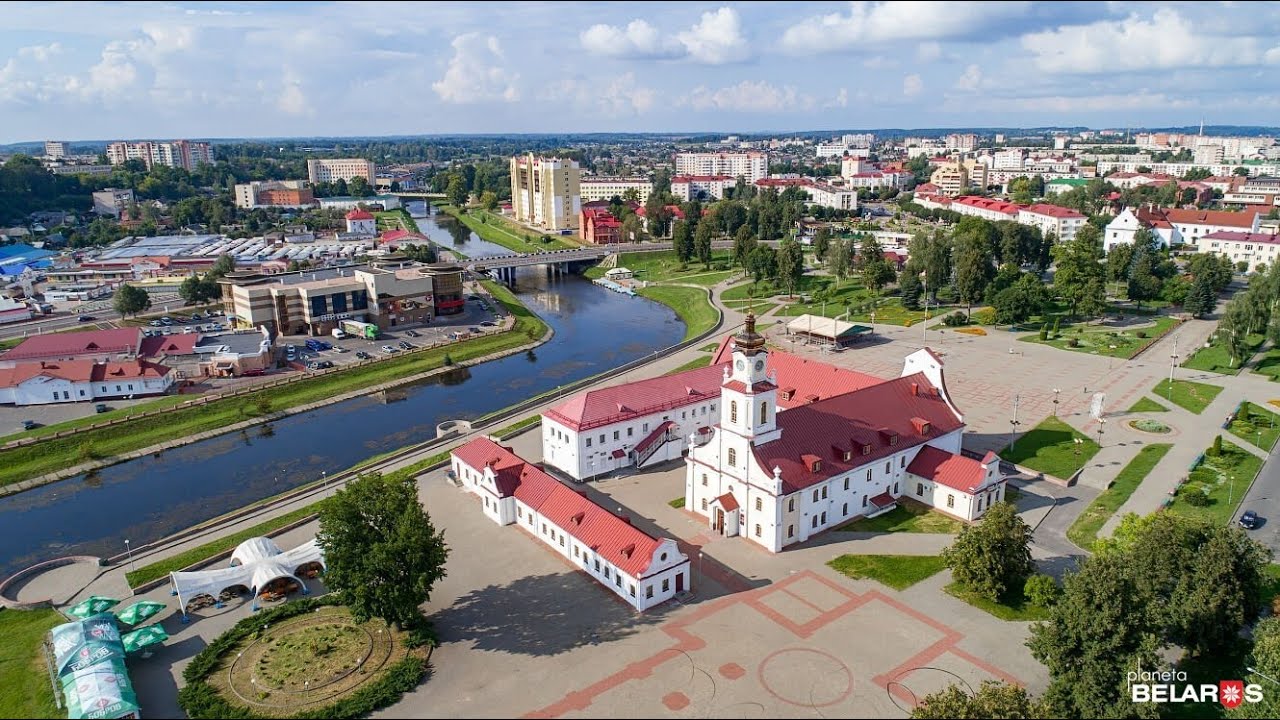 3.В каком году был образован город Туров?
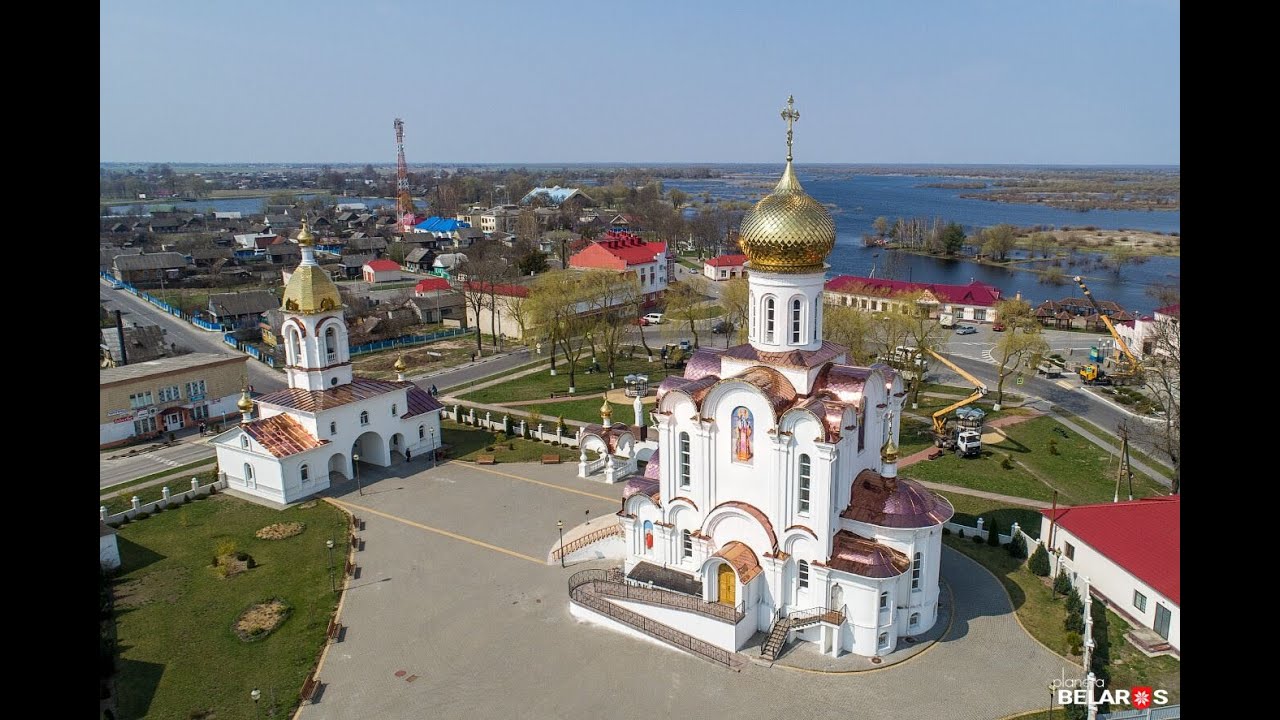 В 1308 ГОДУ
В 804 ГОДУ
В 980 ГОДУ
В 1145 ГОДУ
4.Какой самый древний город Белоруси?
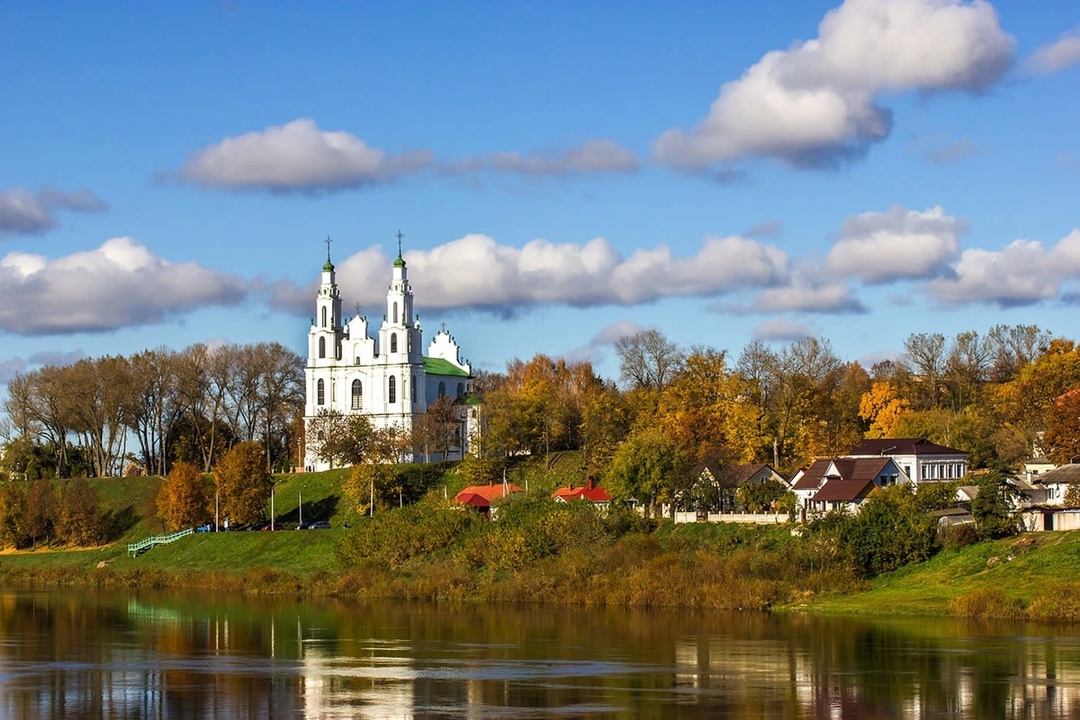 Марьена-горка
Кричев
Калинковичи
Полоцк
5.Сколько всего городов в Белоруси?
1) 105
 2)112
 3)87
 4)124
6.В каком году был создан город Мозырь?
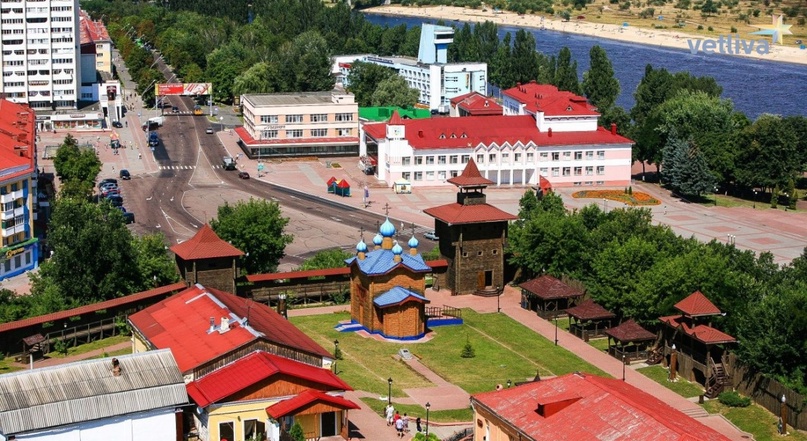 В 1709 ГОДУ
В 995 ГОДУ
В 1503 ГОДУ
В 1155 ГОДУ
7.Где находится город Заславль?
8)В каких областях больше всего производят рыбное хозяйство?
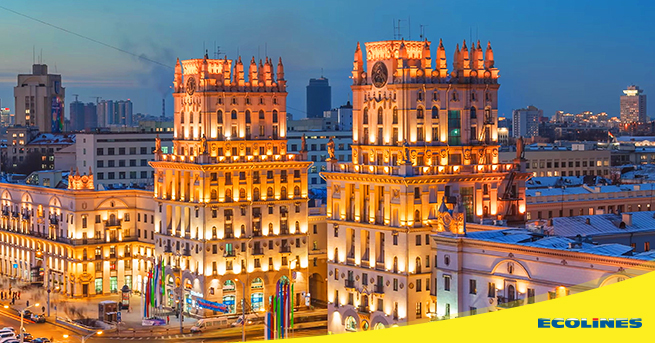 9)Какие два города в Беларуси самые новые?
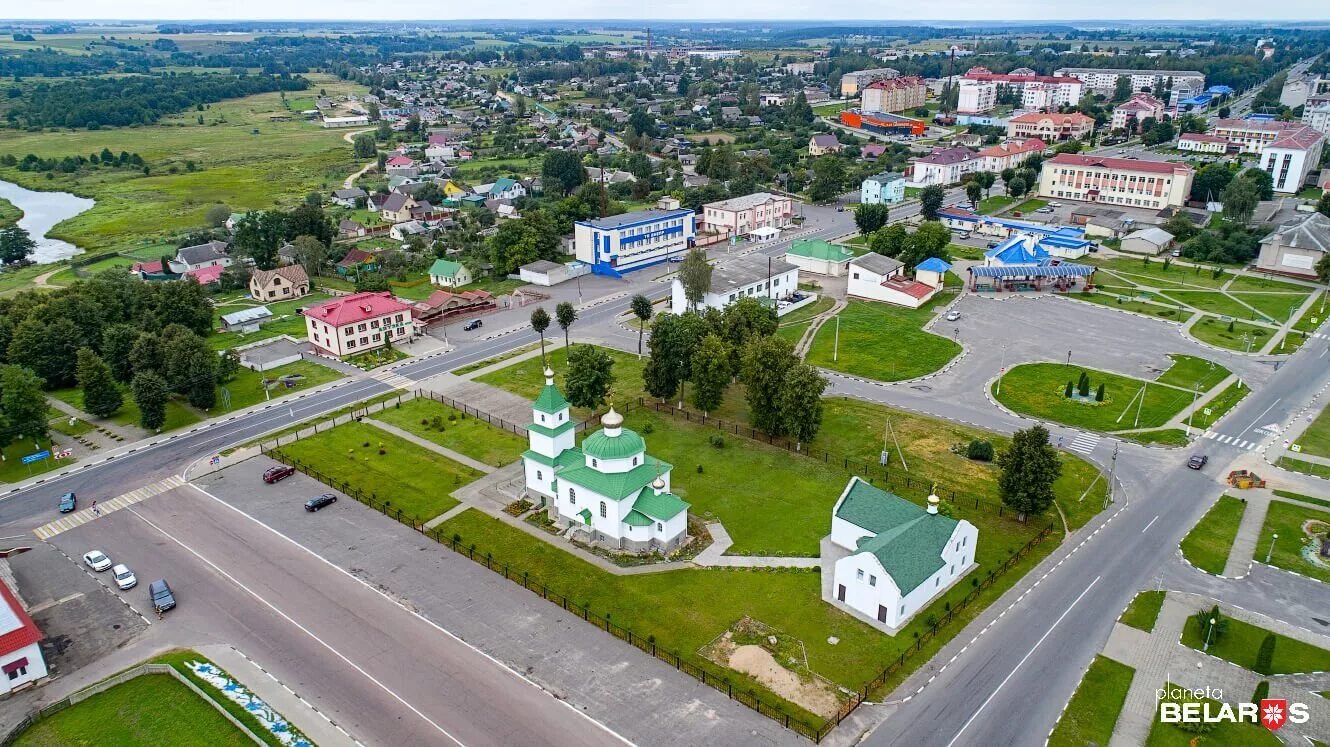 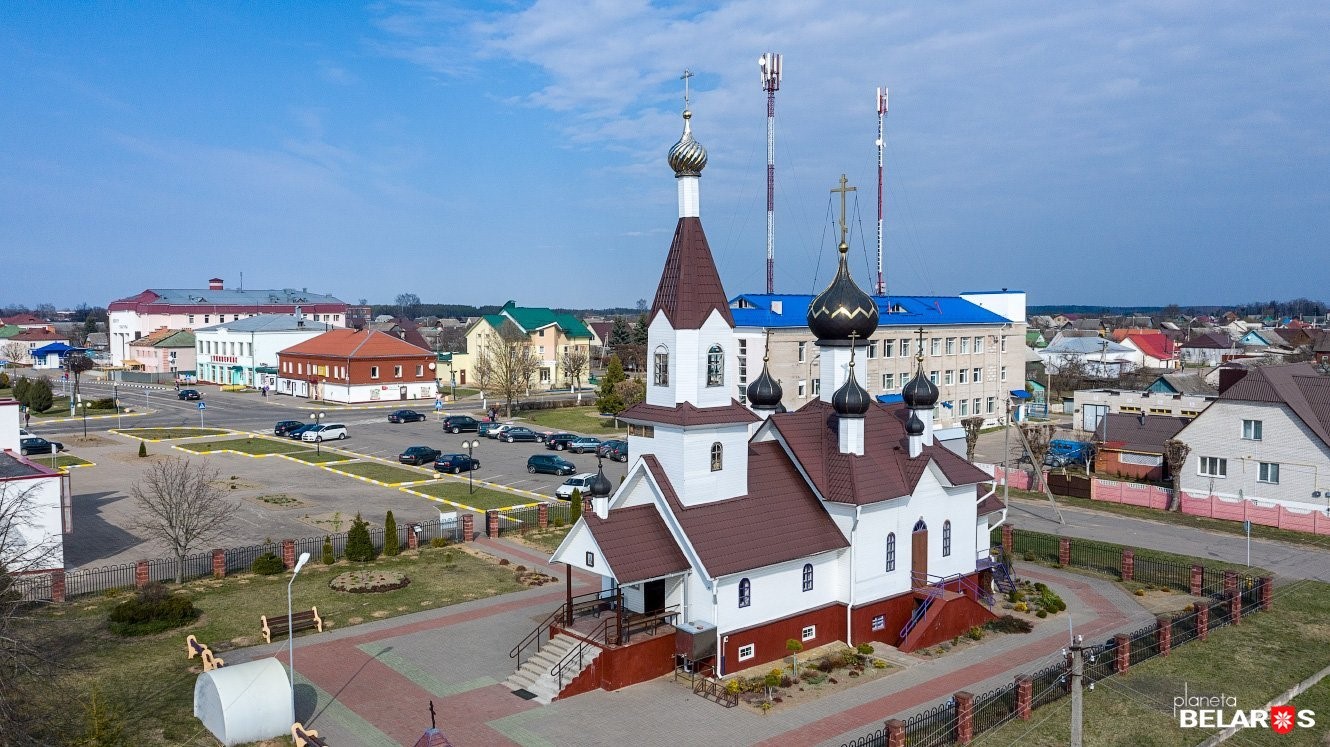 10)Какой город в Беларуси хотели сделать столицей Беларуси?